State Officer Candidate Information
Kentucky FFA
State Officer Roles and Expectations
Read the Candidate Handbook carefully 
Roles
Responsibilities
Expectations 

Review the dates for training and other events
Attendance is mandatory
Exceptions require pre-approval
Summer/Fall Dates
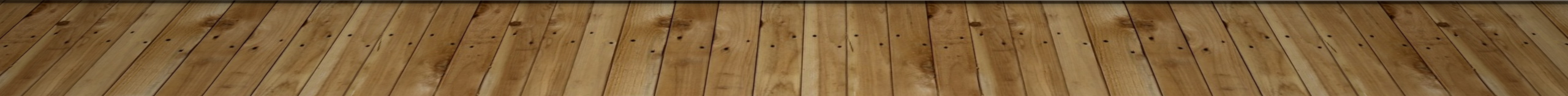 Be the Brand
Behavior
Attitude
Appearance
Professionalism
State Officer Candidate Process
Each region can send TWO Candidates to State FFA Convention
Candidates are selected at regional delegate meeting
Dates and structure of selection processes differ

Candidates complete an online State Officer Candidate Application by May 15

All 24 Candidates interview at the State FFA Convention
Nominating Committee
12 student members
Each region selects one member
Must be a graduating senior who holds or is receiving the State FFA Degree
Not from a school with a candidate

Chair
Immediate past State President (or other officer)

Adult Consultants 
Two teacher educators 
Non-voting
Interview Rounds/Selection Components
1 on 13
1 on 1 (or 2)
Stand and Deliver
Stakeholder
Knowledge Exam
Situational/Behavioral Questions
“Tell us about a time you showed leadership.”
Different committee members may be scoring different things
Each will give you two scores per round (scores of 1, 2, 3, 4, or 5)
Possible to get a 5 on 1 competency and a 1 on another
We NEVER ask
If you were a candy bar, what candy bar would you be?
Questions that have a right answer (who is the Commissioner of Agriculture?)
Questions that require a controversial answer (what do you think about US immigration policy?)
Process at Convention
Arrive on Sunday, June 8 after lunch
Knowledge Exam and Round 1 on Sunday
One on One, Stakeholder, and Stand and Deliver on Monday
Committee scores each round
Scores go into the scoring system
No one knows anything on Monday
No additional data points (we are NOT following you with a clip board)
Competencies
Communication
Team Player
Areas of Knowledge
Character
Influence
How Should You Prepare?
Know yourself
Know your why 
Think of specific examples 
Practice answering questions and answering all parts of questions 
Study for knowledge exam
Practice Stand and Deliver type scenarios
Come to Convention rested

Look your best 

Be prepared for long days 
How will you manage down time
How will you manage stress
Process at Convention
Wednesday Afternoon
Committee meets to deliberate and vote on close regions 
Pre-set margin of consideration
Ballot vote
No one knows
Thursday Morning
Committee sees final list 
Committee votes on final list
Report is announced in 9:00 a.m. session
Officers are elected and installed
The Rest of State Convention
Serve as an usher during sessions 
Attend leadership workshop IF schedule allows
You CAN compete in any event you qualified for unless it conflicts with interview process 
You CAN go on stage for awards
You CAN attend events with your chapter as long as they don’t conflict with sessions or interview process
Housing, meals, etc
Kentucky FFA provides housing for Sunday and Monday nights
Double occupancy room
Room checks, etc.
Your advisor can come if they want but don’t have to
Need to stay with chapter on Tuesday and Wednesday nights
Kentucky FFA provides meals as follows:
Dinner on Sunday
Breakfast, lunch, dinner on Monday
Lunch on Thursday for those elected
If you’re elected
Luncheon for New Officers and Parents on Thursday
Orientation following luncheon (should conclude by 3:00 p.m. eastern)
Training begins on June 18
You MUST have a Real ID for the Washington, DC trip
Other Thoughts
Everything is in the Handbook
No secrets 
No one has special knowledge

Any changes will be shared with everyone

Read all information carefully before Convention